Кубань – многонациональный край
Карта – схема Кубани
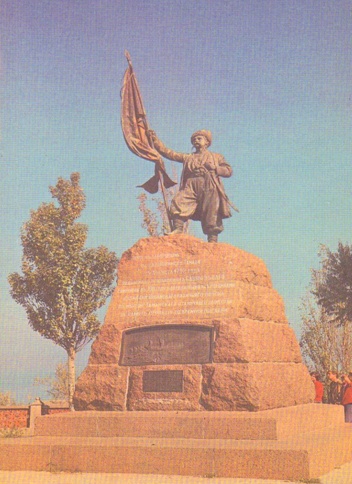 Памятник  в  честь  столетия  со дня высадки первых отрядов запорожских  казаков,  посланных для охраны  южных  границ  России.  Сооружён  в  1911 г.   В  Тамани.
Бьем тебе челом, родимая,Твои верные сыны.
Гостеприимный    край   казачий
Кубань – наш многонациональный дом
Численность населения отдельных национальностей (тыс. чел.)
Наша  истинная национальность – человек.
Д. У. Герберт